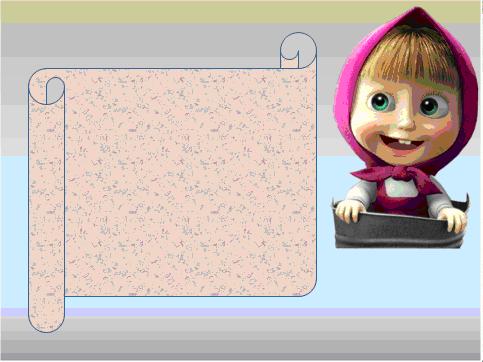 МБДОУ ДСКВ №21  «ЕЛОЧКА»
Проект по художественно-эстетическому развитию в средней группе   «Чудо ложечка»
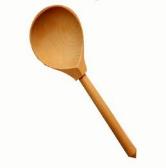 Составила: воспитатель средней группы:                                                   Шульга Н. В.
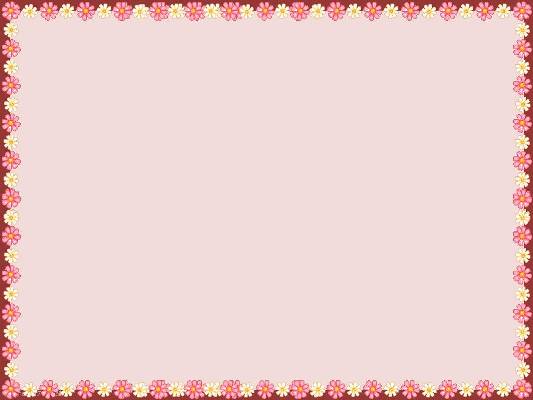 Тип проекта
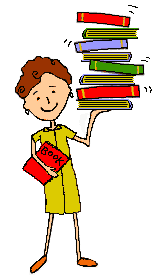 Художественно –эстетический

 Групповой

 Краткосрочный (две недели)

 Интеграция образовательных областей:  «Социально - коммуникативная», «Речевое развитие», «Художественно – эстетическое развитие».

 Участники проекта: дети  средней группы, воспитатели ,родители.
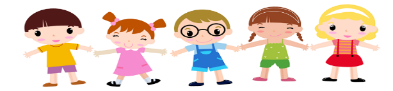 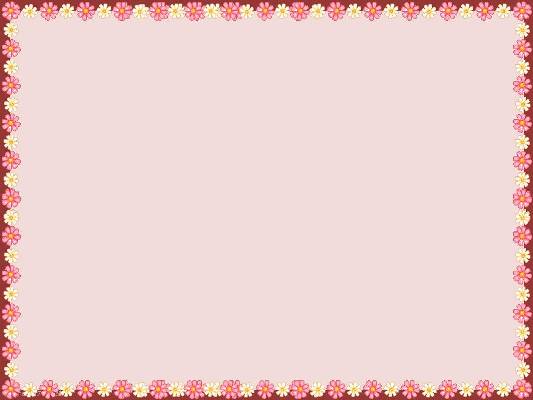 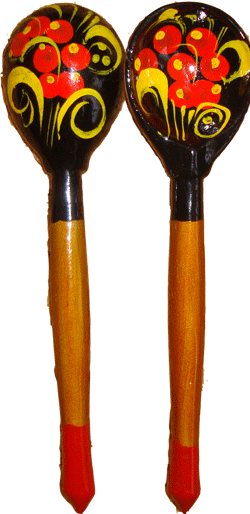 Актуальность проекта
Художественно-эстетическое развитие - важнейшая сторона воспитания ребенка. Оно способствует обогащению чувственного опыта, эмоциональной сферы личности, влияет на познание нравственной стороны действительности, повышает и познавательную активность.
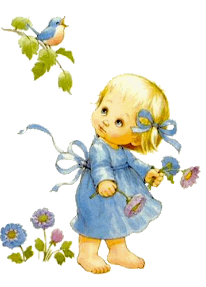 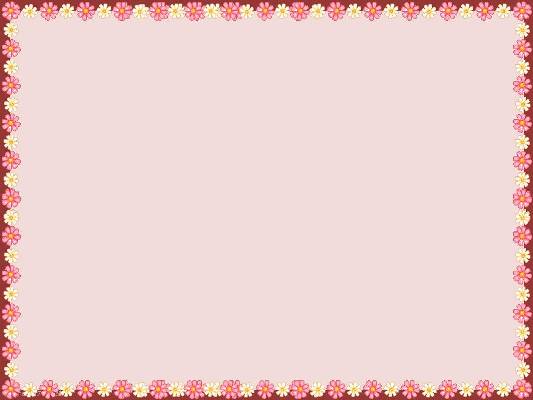 Цель проекта:

 Развитие творческих способностей, эстетического восприятия

Содействовать развитию устойчивого познавательного интереса детей к процессу открытия новых, необычных знаний о знакомом предмете – ложке.
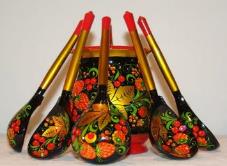 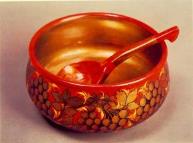 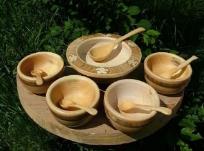 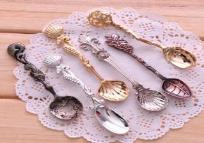 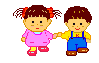 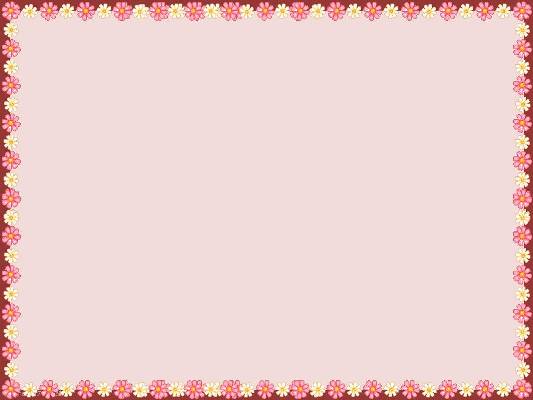 Задачи
  Обогатить и уточнить представления о видовом многообразии однородных предметов

 Дать представление детям о том, как и почему появилась посуда (ложка), и из какого материала была изготовлена.
 
 Совершенствовать умение  сравнивать и выделять нарядную ложку (цвет, узор),украшать силуэты ложки, используя технику «пластилинография».

  Развивать навыки опытно-экспериментальной работы с предметами.
  Развивать творческие способности, эстетическое восприятие.
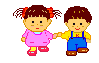 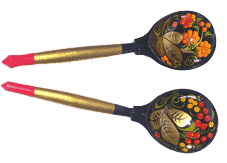 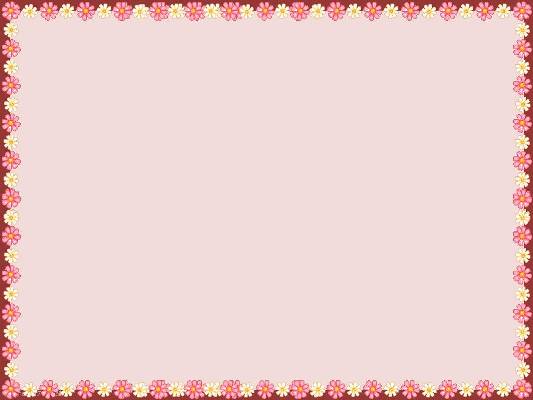 Подготовительный этап
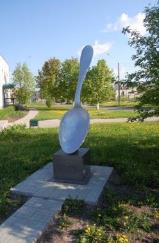 Подбор материала: 
-ложки различных видов, 
-игры, стихотворения, загадки, 
-картинки с изображением различных ложек, 
-фотографии с изображением ложек,
памятников ложкам,
- разработка НОД.
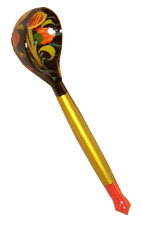 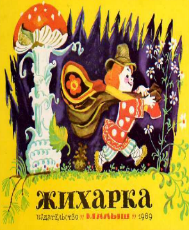 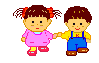 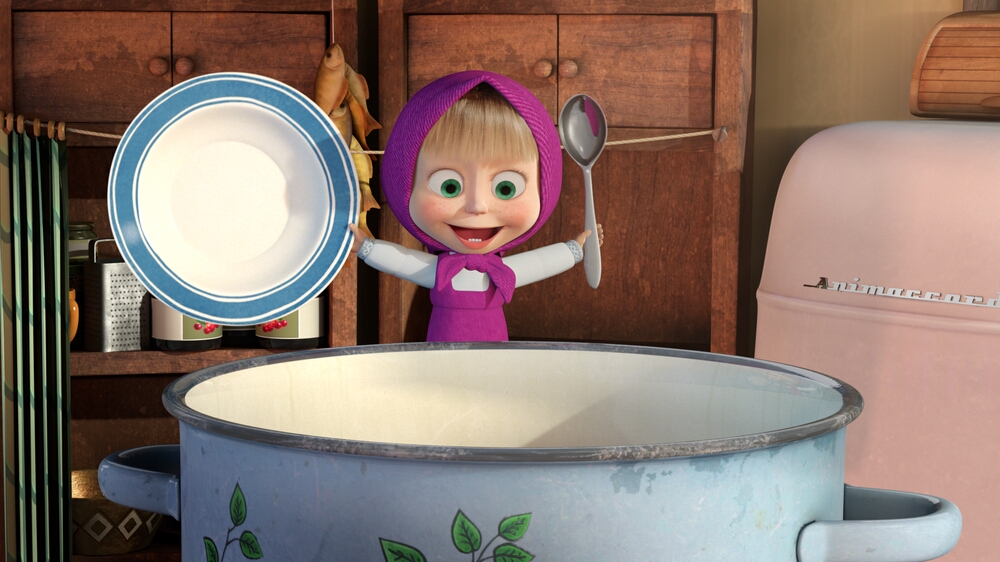 Основной  этап
Кто такая? Каши зачерпнёт и в рот ?
Мини - музей «Кубанская хата»
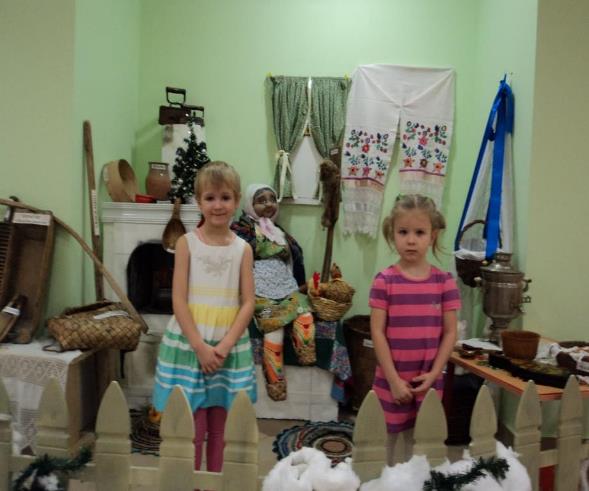 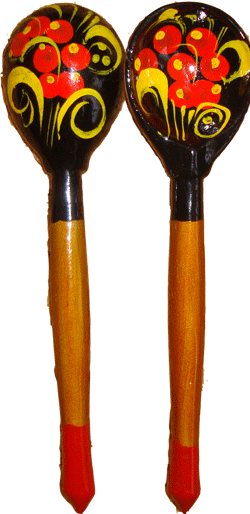 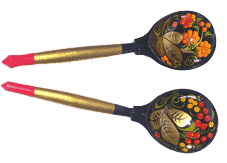 Деревянные ложки
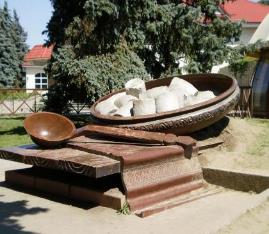 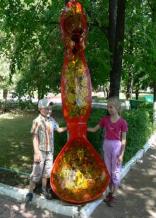 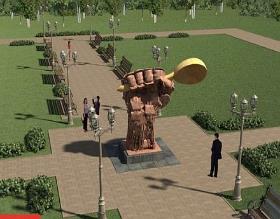 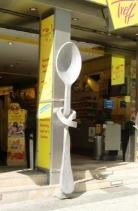 Памятники ложкам
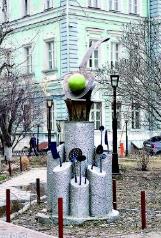 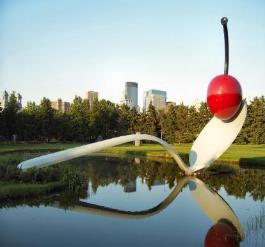 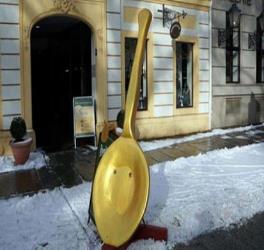 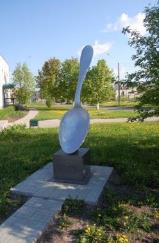 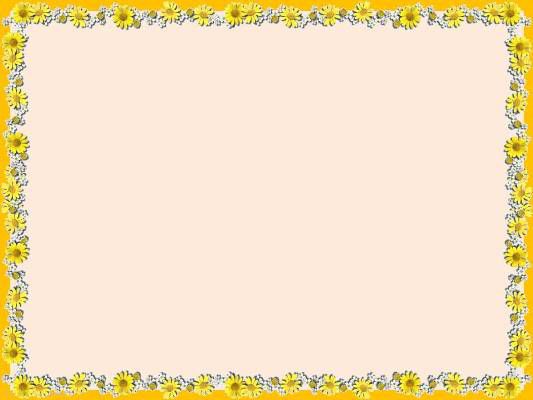 Весёлые «Ложкари»
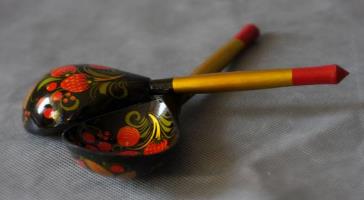 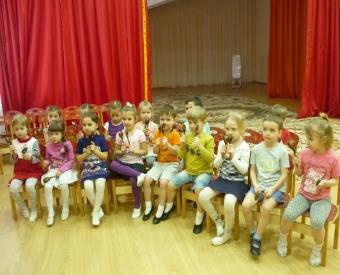 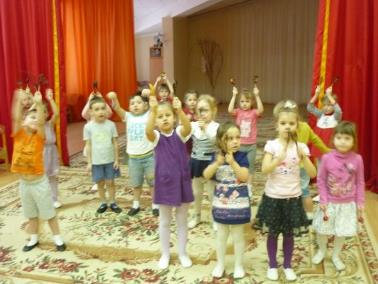 Ложки разными бывают, 
И на них порой играют.
Отбивают ритм такой.
Сразу в пляс пойдет любой
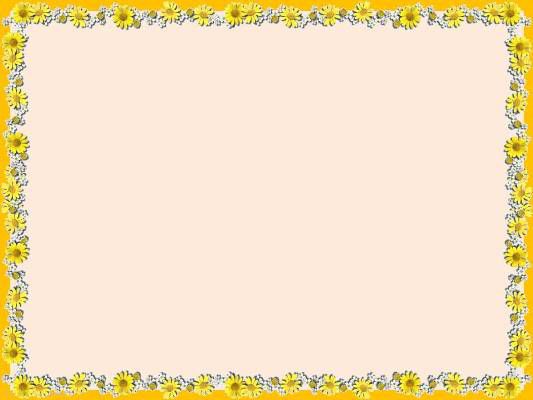 Исследовательская деятельность
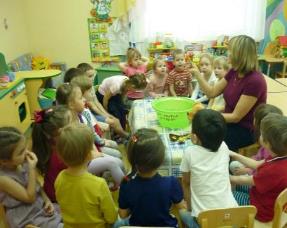 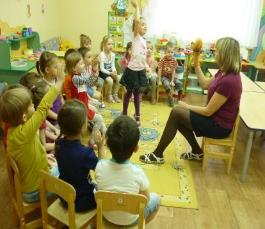 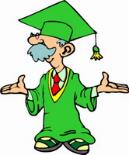 Чтоб есть суп – она большая.И для каши есть такая.Меньше чайная немножко.Что это? Конечно … (ложка)
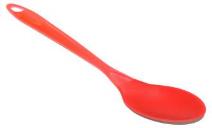 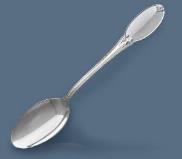 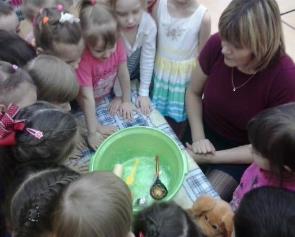 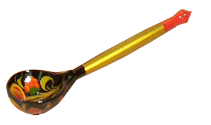 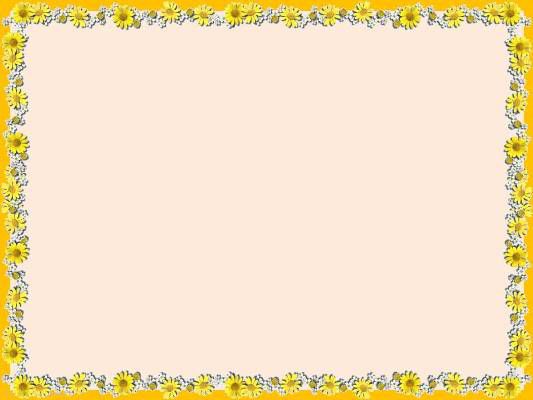 Чтение сказок
Отгадывание загадок
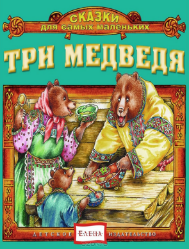 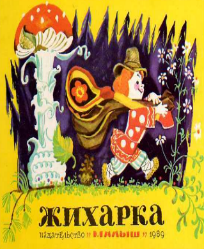 Не лопата, не совок,Что захватит, то в роток;Кашу, суп или окрошку…Вы узнали? Это   (ложка)
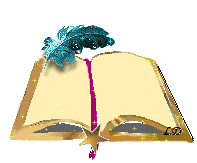 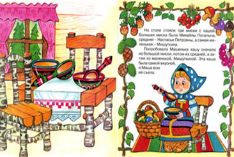 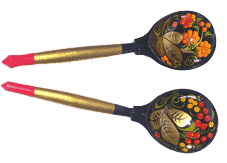 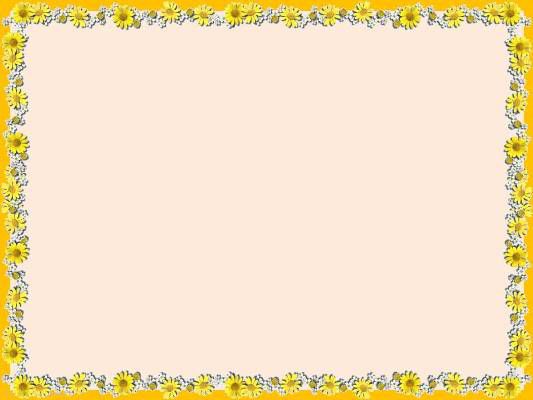 Любимые  мультфильмы
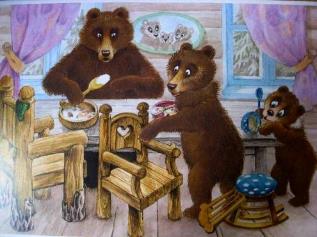 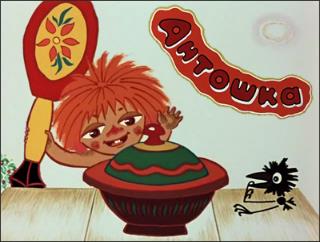 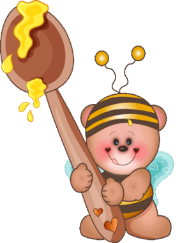 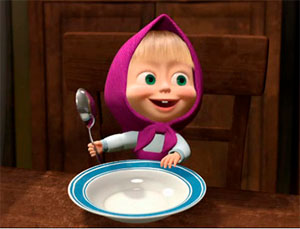 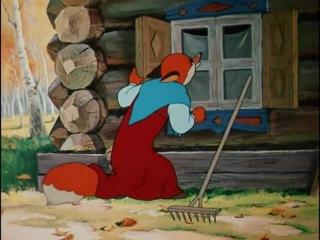 Театрализованная деятельность
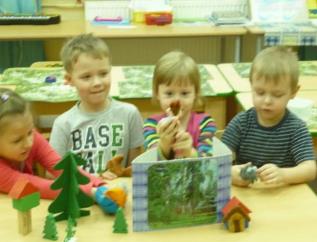 Эта простая ложка — Котова, эта простая ложка — Петина, а эта не простая — точеная, ручка золоченая, — Жихаркина. Никому ее не отдам.
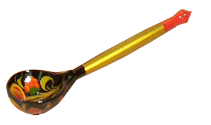 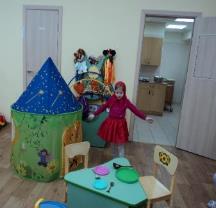 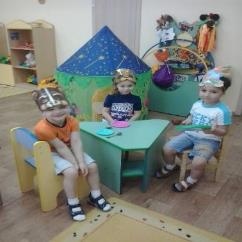 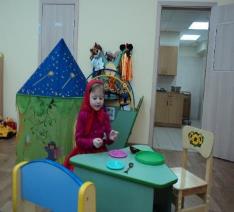 Возле каждой тарелочки лежала ложка: большая, средняя и маленькая.
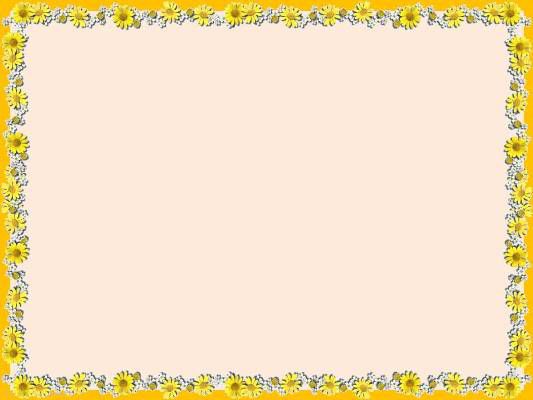 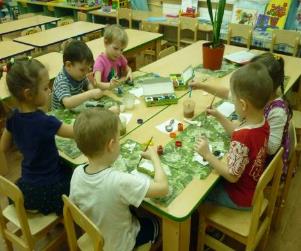 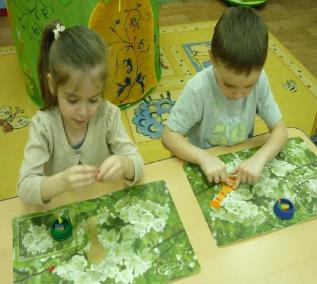 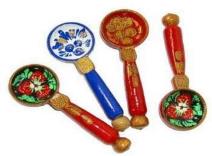 ЛЕПКА
ПЛАСТИЛИНОГРАФИЯ
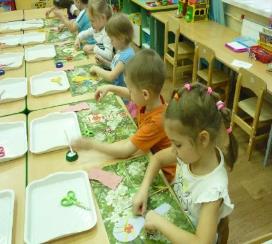 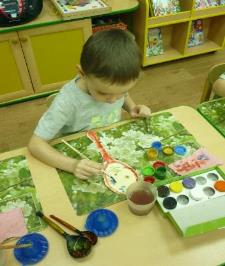 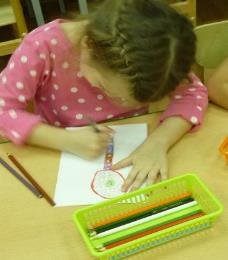 АППЛИКАЦИЯ
РИСОВАНИЕ
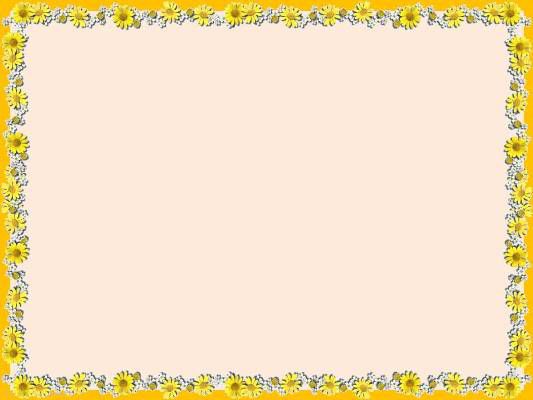 ВЫСТАВКА ДЕТСКИИХ РАБОТ «ВОТ ТАК ЛОЖЕЧКА!»
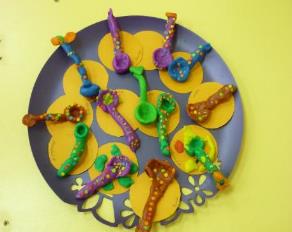 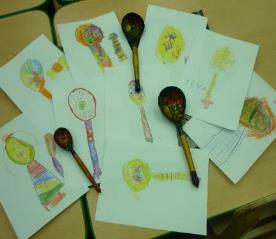 По моей тарелке
Лодочка плывёт.
Лодочку с едою 
Отправляю в рот.
          (Ложка).
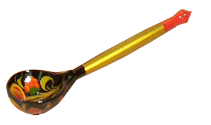 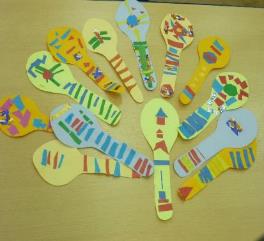 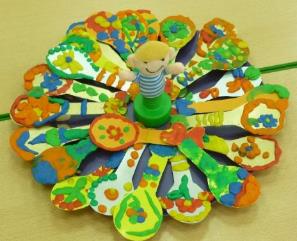 «ТЕАТР ЛОЖЕК»
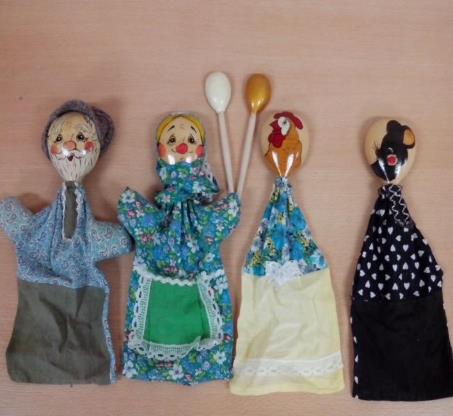 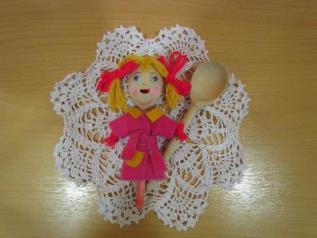 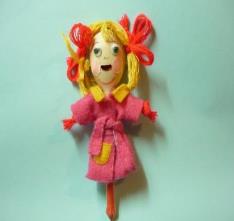 Сказка «Курочка Ряба»
Машенька
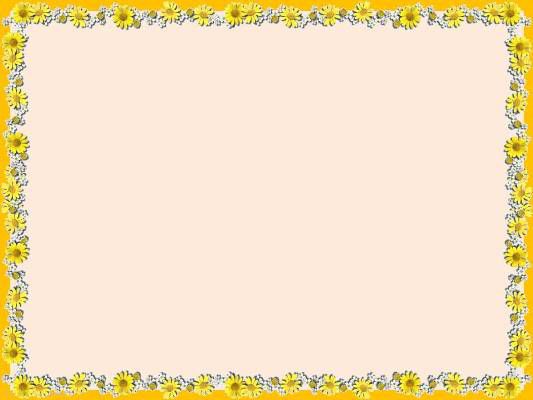 Выставка  «Чудо – ложки»
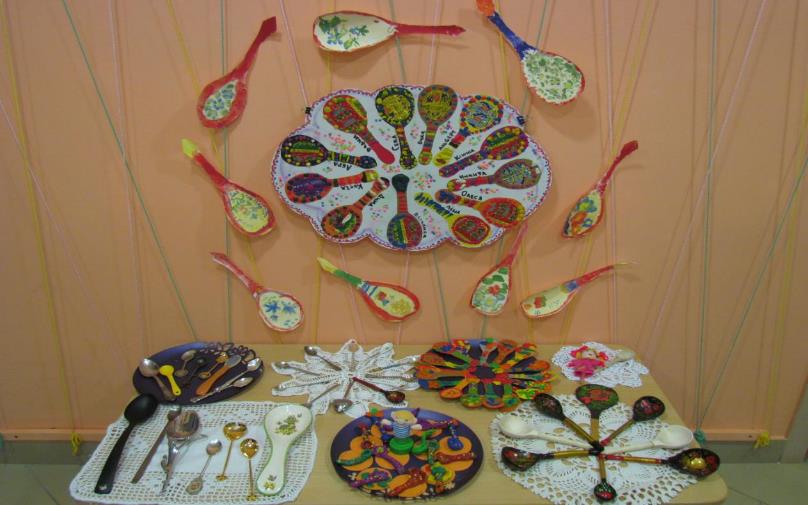